Latest UC News and Developments
Craig Chiffers
@cchiffers
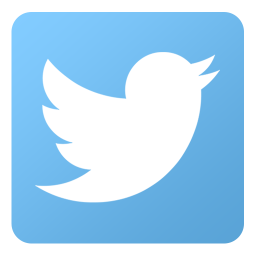 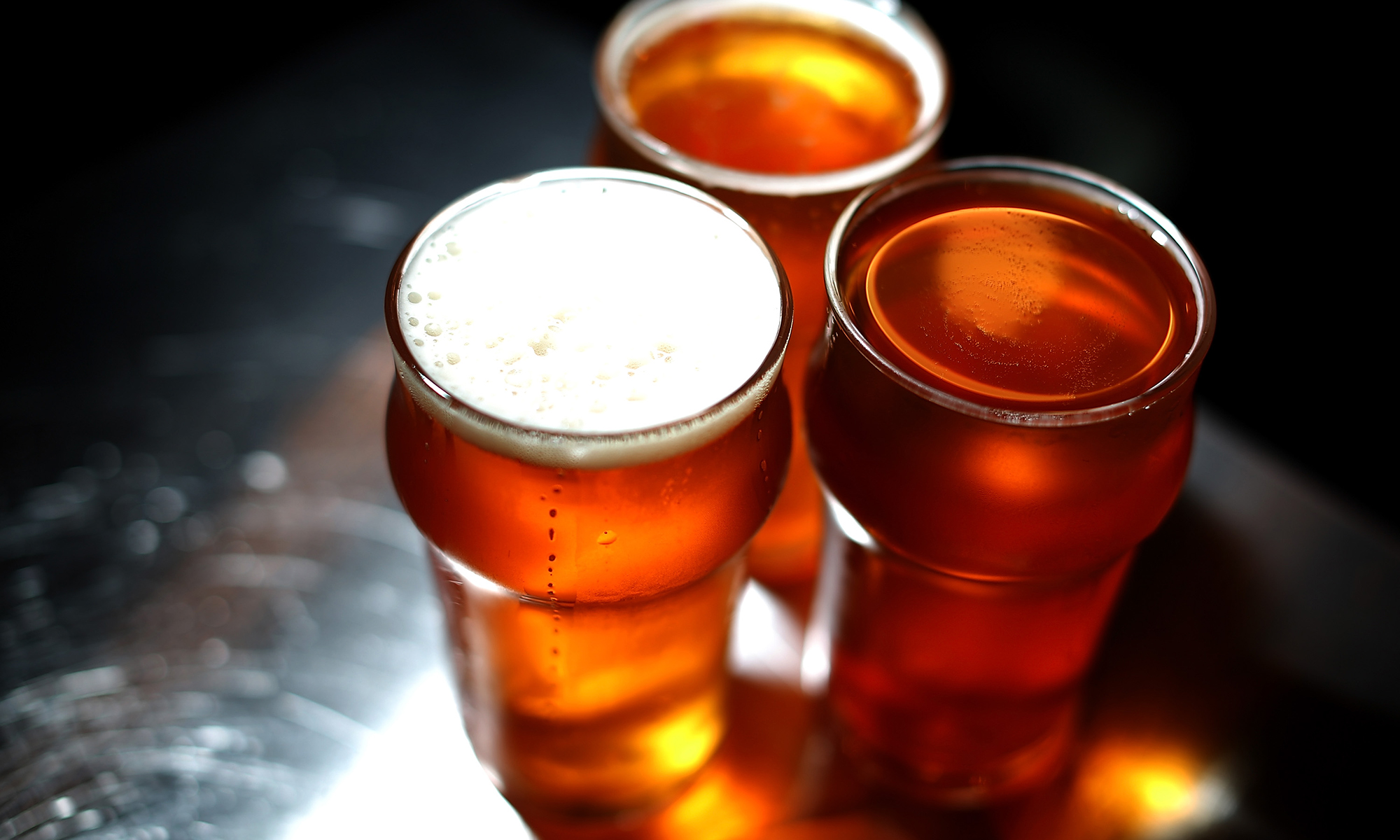 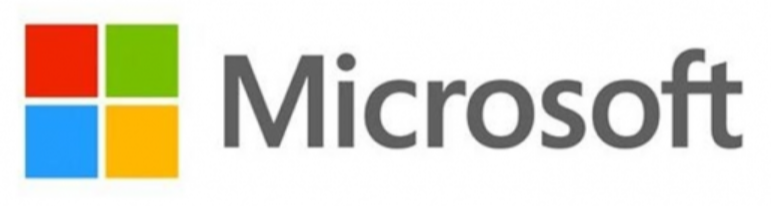 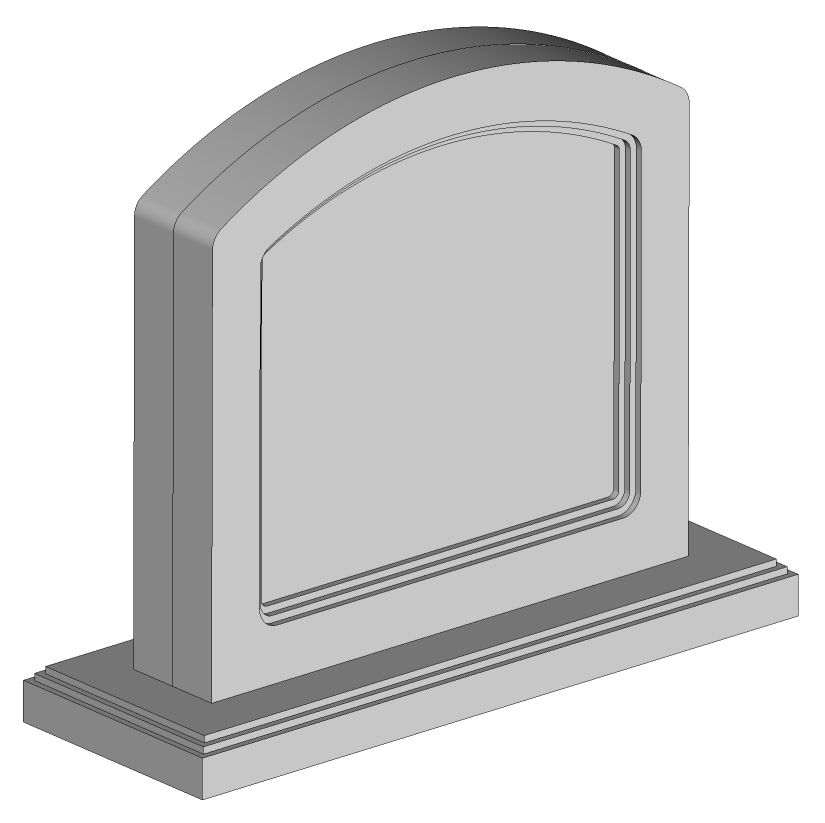 R.I.PTLS 1.031/10/18
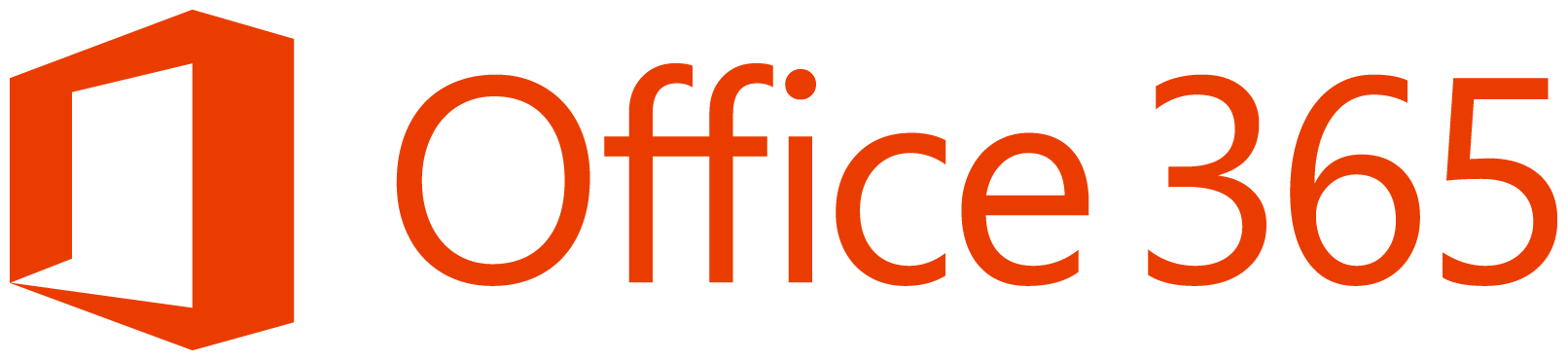 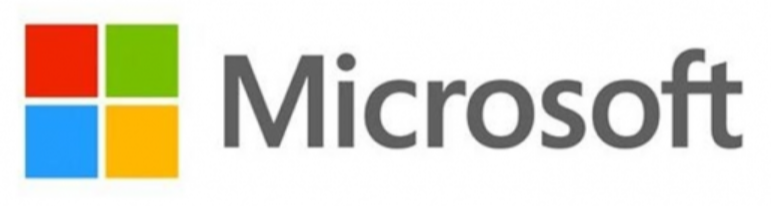 Date Extended:	 October 31st 2018 for Office 365					 (Previously March 1st 2018)

Affects all connectivity to Office 365, including:
Outlook connectivity
Windows Vista, 7 and 2008R2 
Lync Phone Edition handsets


For advice and how-to’s: http://goo.gl/1Nmemf
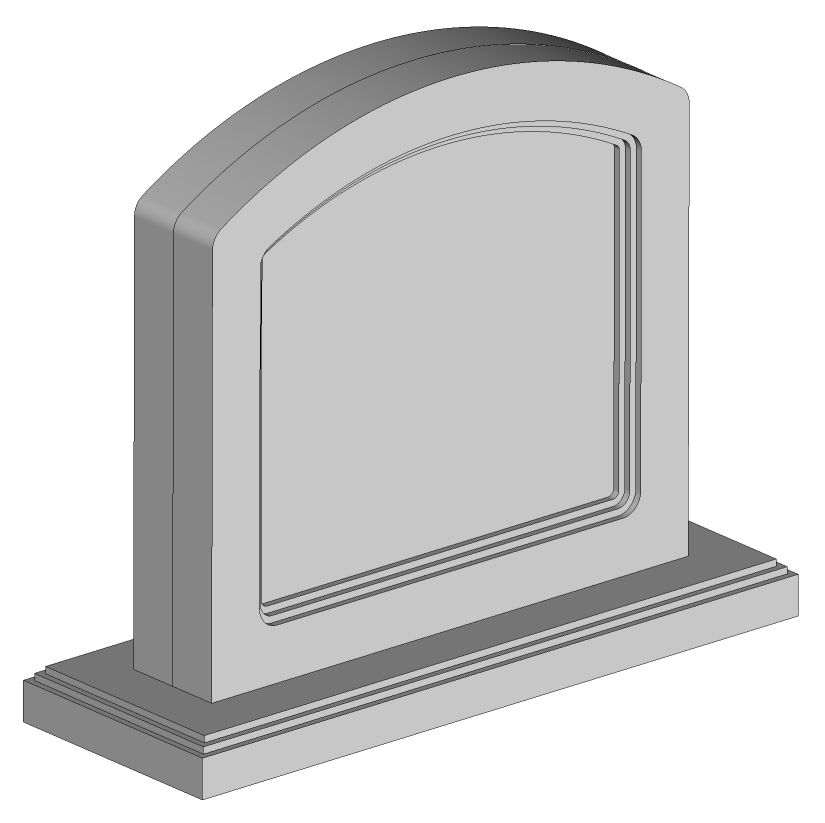 TLS
1.0
[Speaker Notes: (They don’t support anything higher than TLS 1.0 and are running on Windows Embedded CE 6.0 released in 2006!)]
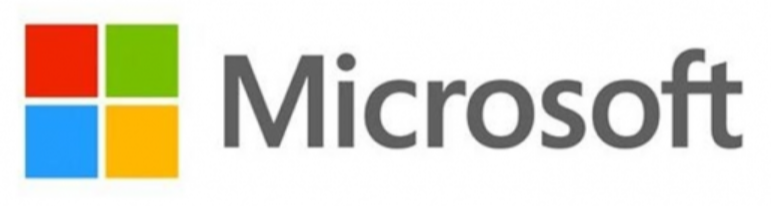 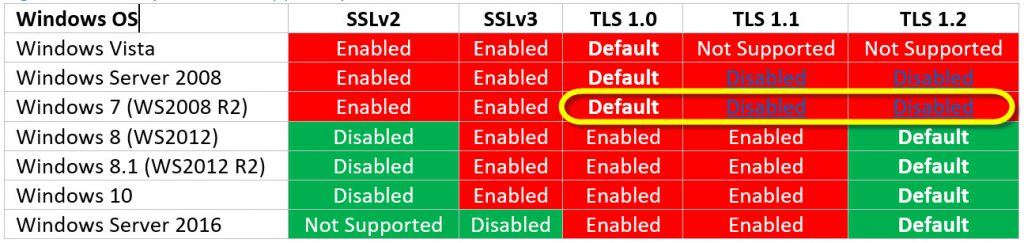 [Speaker Notes: Windows Vista – need to upgrade.
Windows 8 and above – all good!]
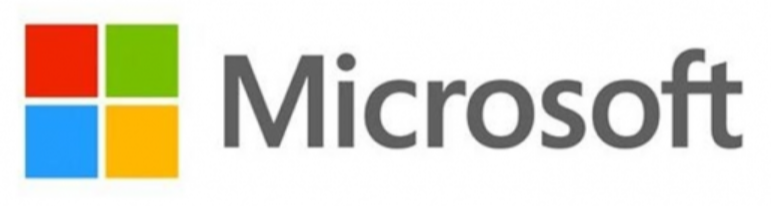 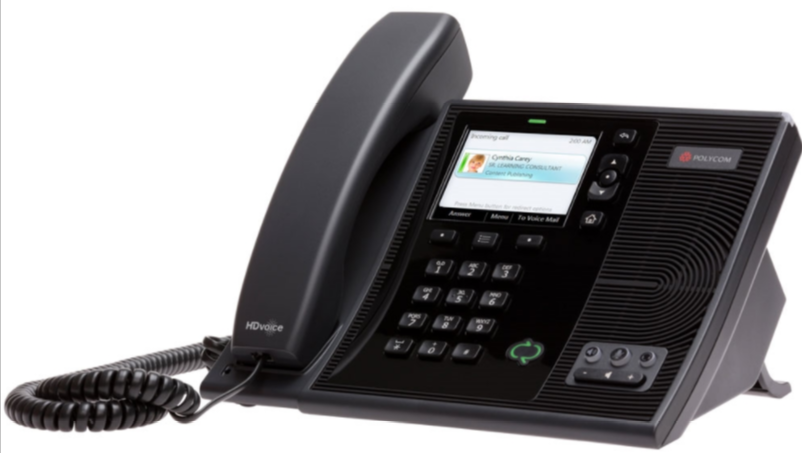 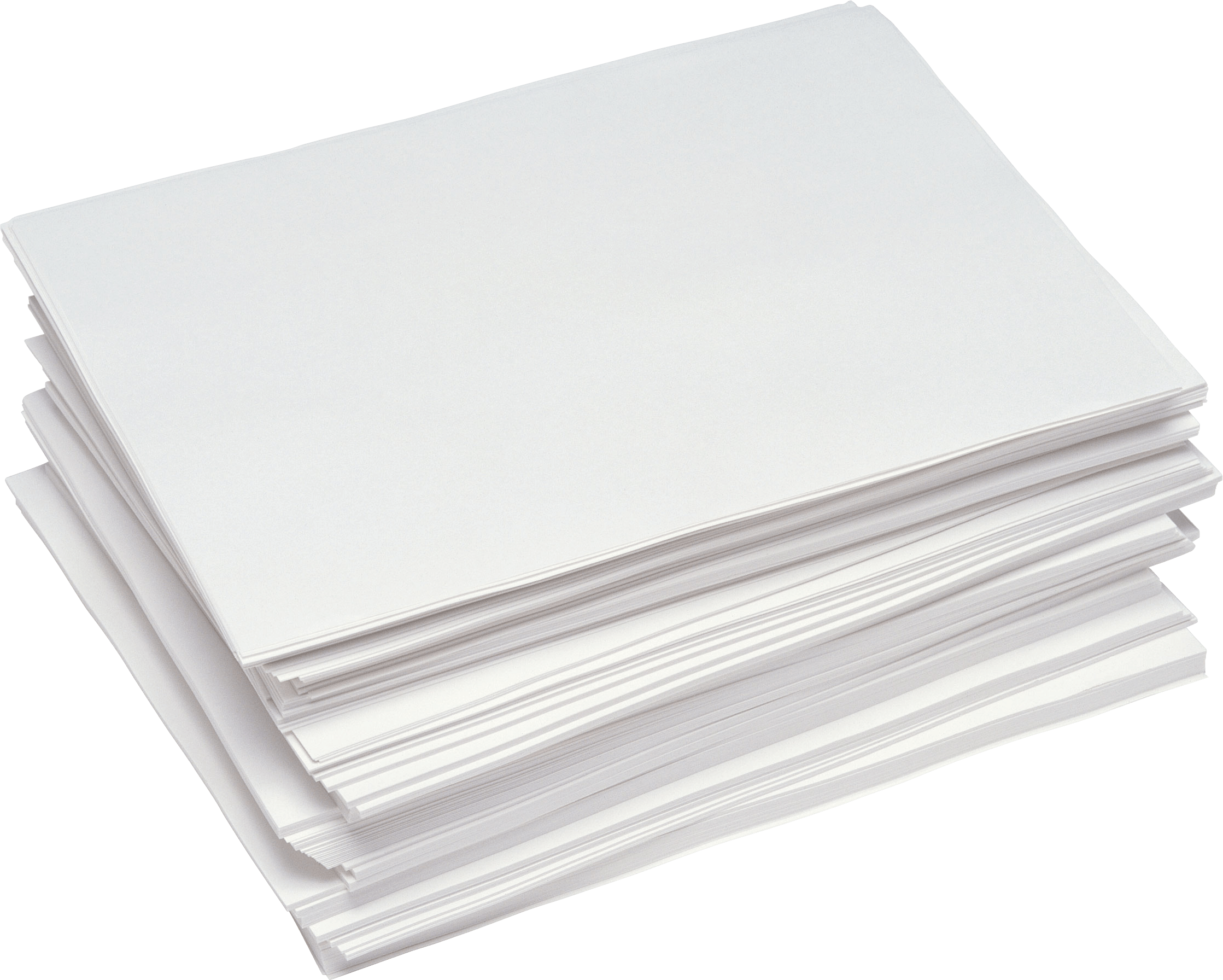 [Speaker Notes: Lync phone edition handsets cx600 – paperweight! – replace with Skype for business supported handsets.]
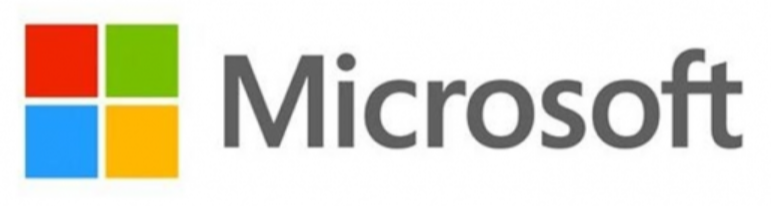 Skype for Business Qualified Devices:

https://goo.gl/crmAoZ
[Speaker Notes: Lync phone edition handsets cx600 – paperweight! – replace with Skype for business supported handsets.]
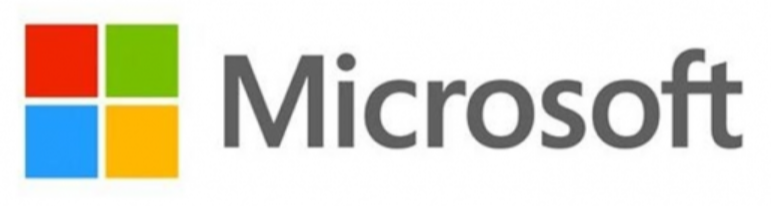 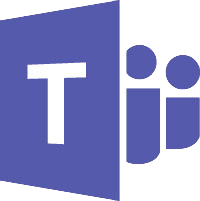 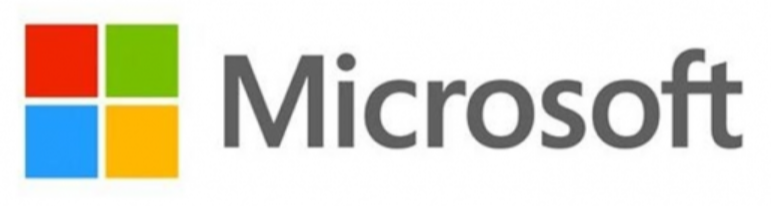 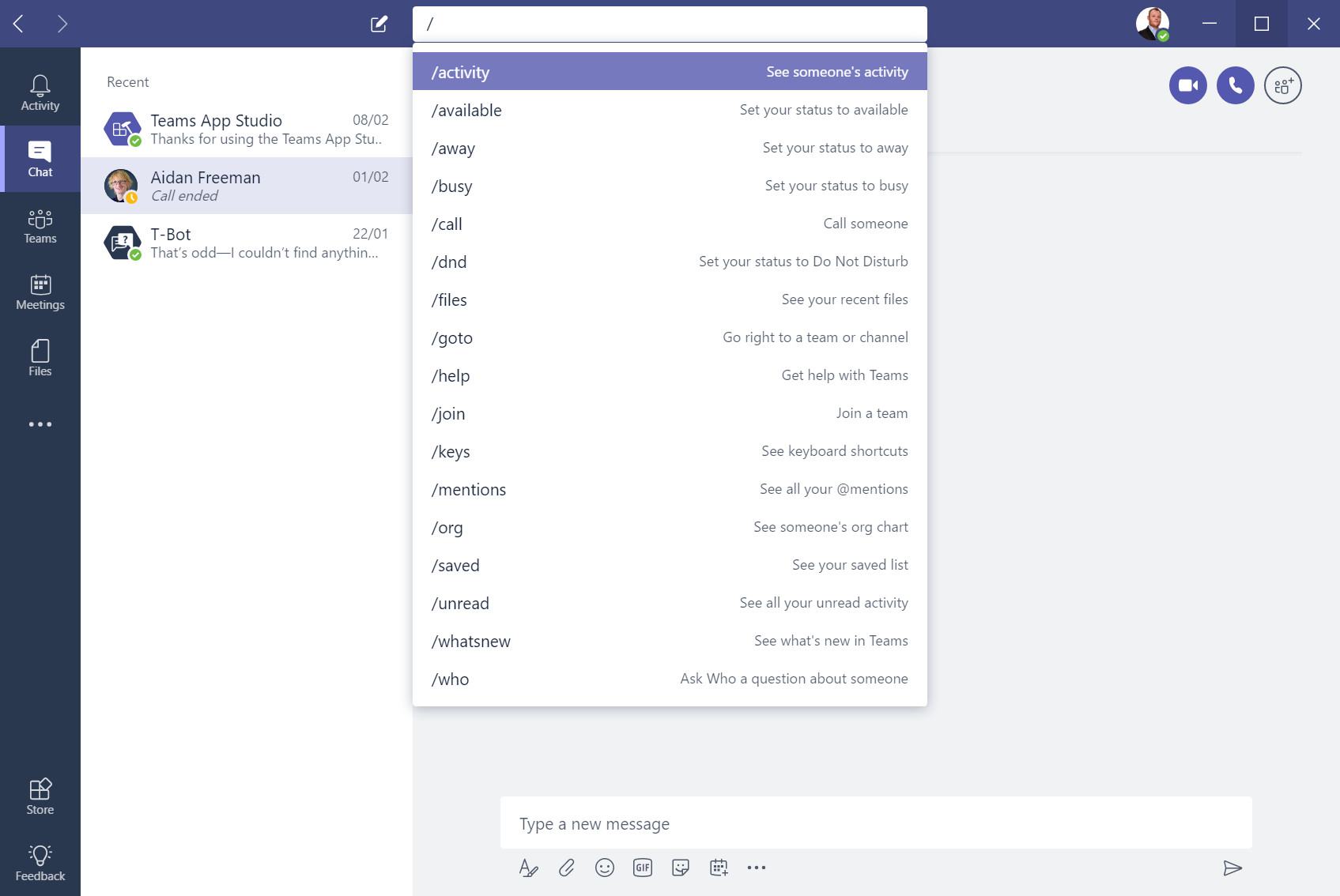 New Teams Features:

The Command Bar

WHOBot
[Speaker Notes: Command bar and then demo of the whobot (0.2 beta)]
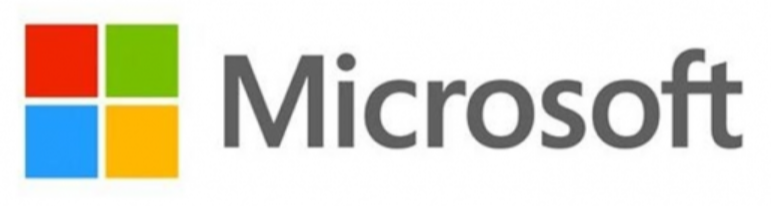 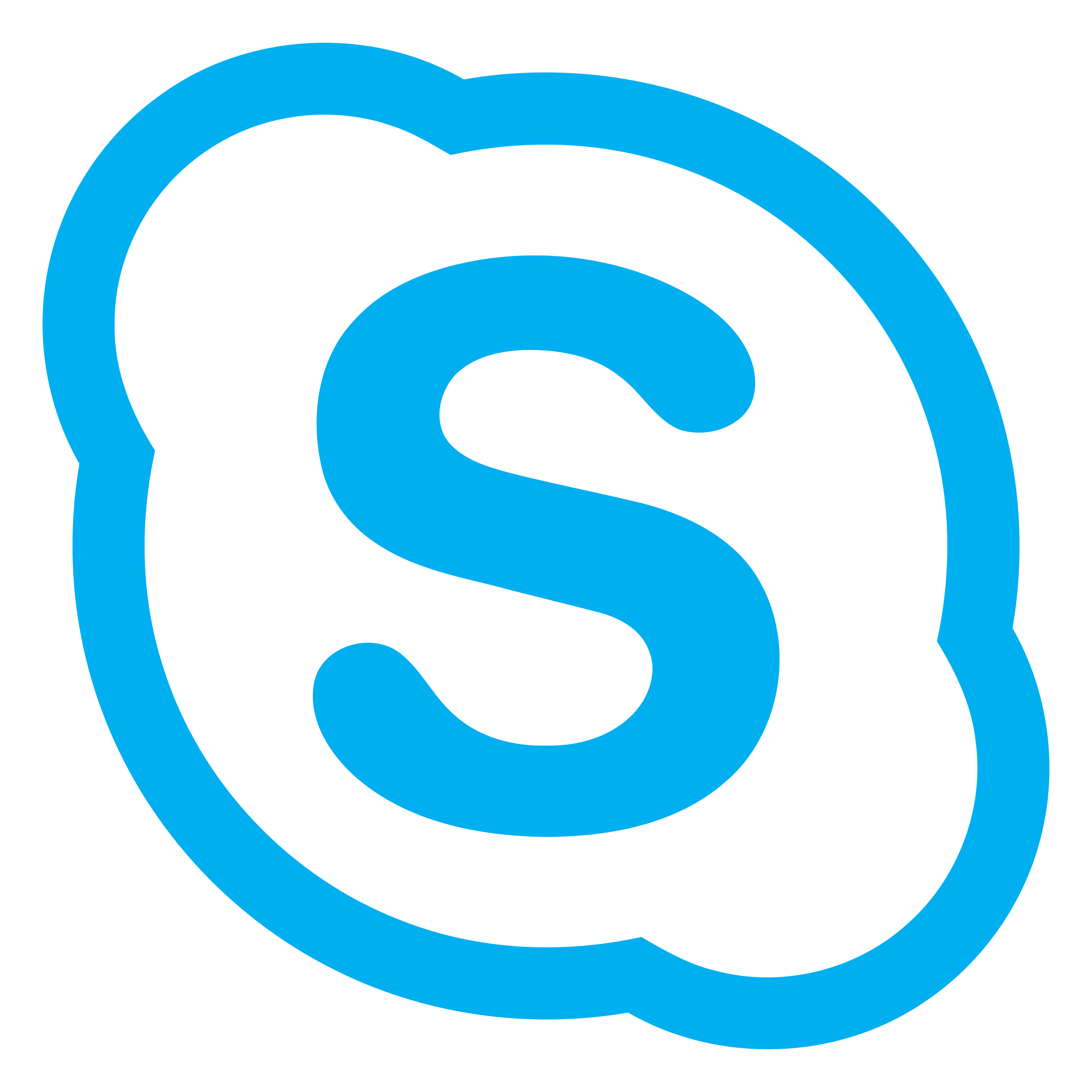 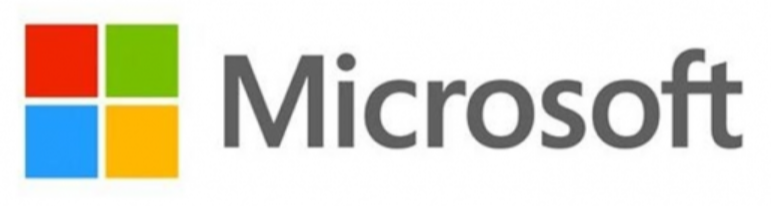 There will be a vNext edition of Skype for Business Server

Skype for Business Server 2019

Microsoft originally stated Enterprise Edition only
Have now confirmed Standard Edition will be released
Focus on Hybrid with Office 365
Requires Server 2016 and SQL 2016
Release date: Some time in 2018.

Lots of unconfirmed rumours!
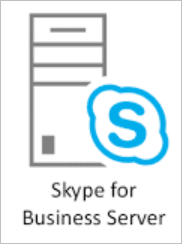 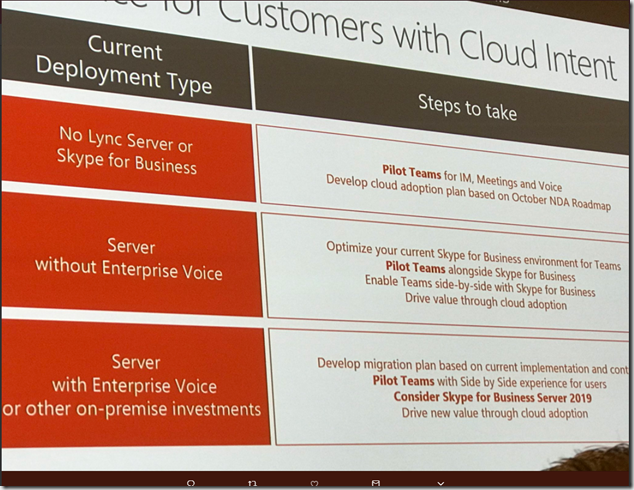 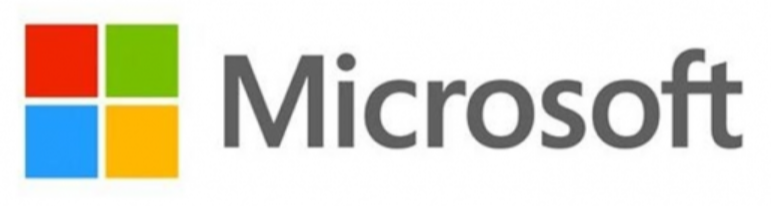 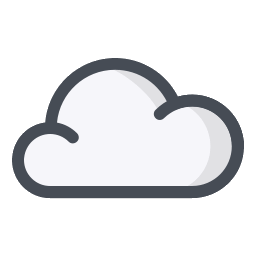 Cloud is Key
Office 365 news
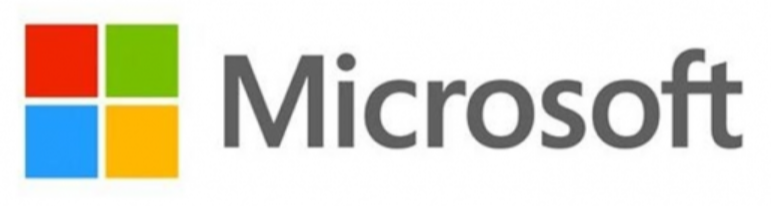 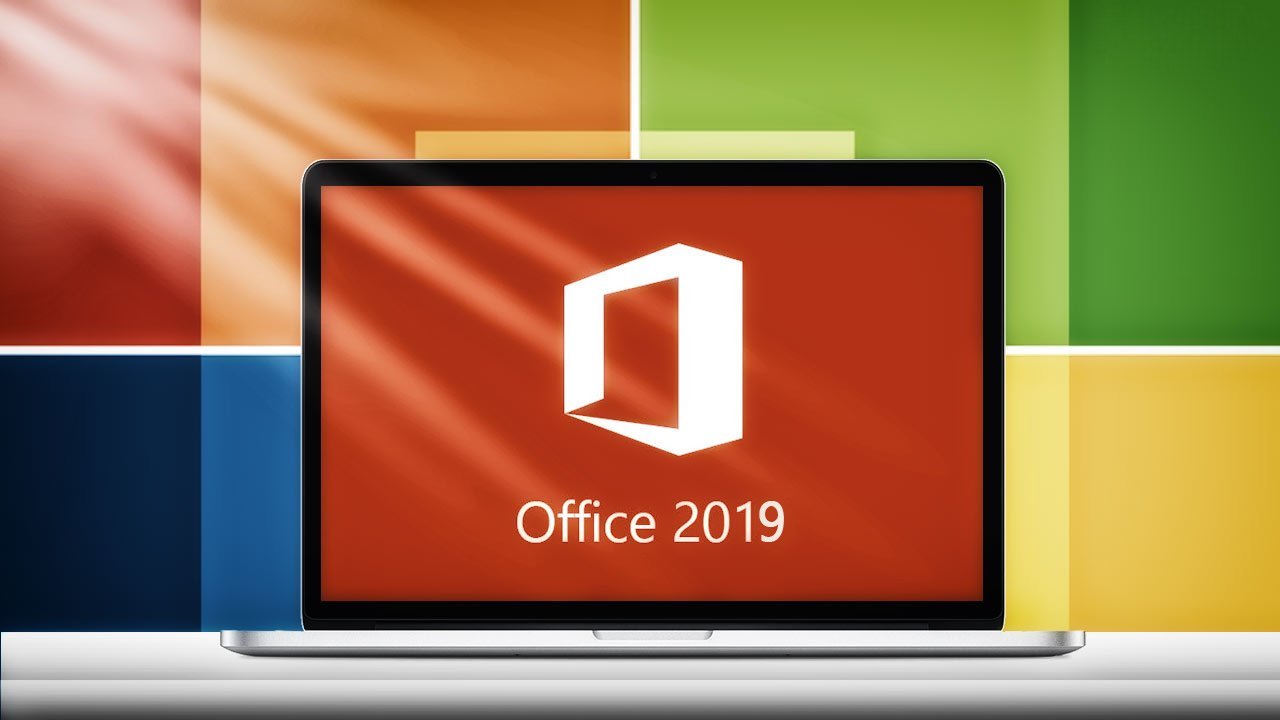 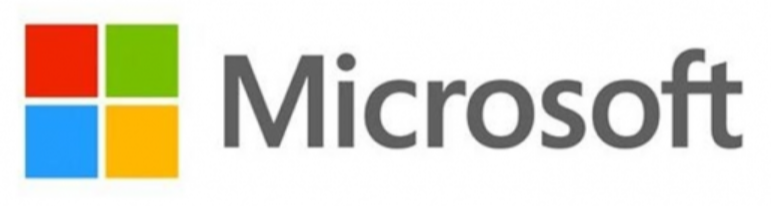 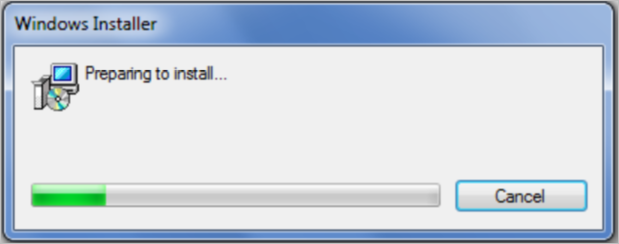 No MSI for
Office 2019
[Speaker Notes: No more MSI for Office 2019]
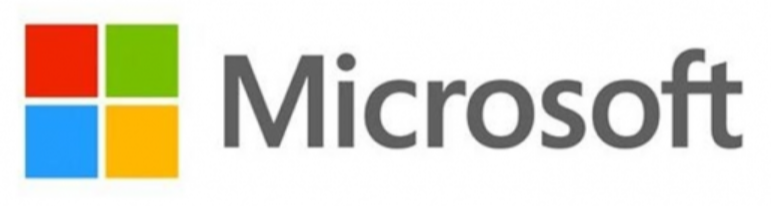 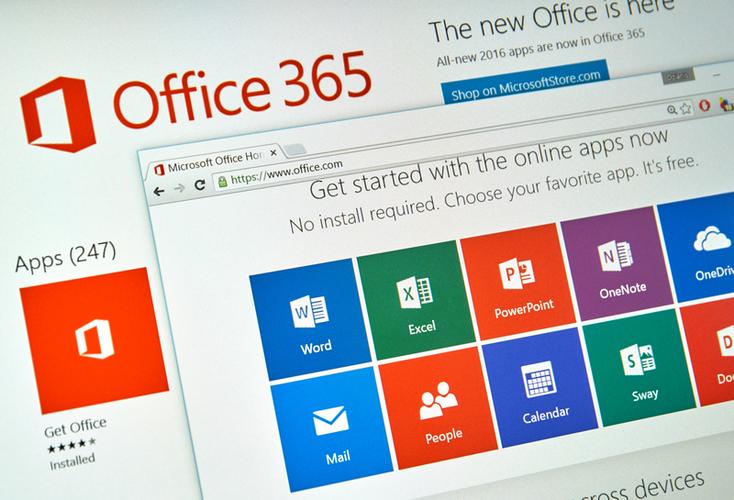 Office 2019 will only come as a click to run installer

Office 2019 will be released sometime in 2018 (unconfirmed)

Will only work with Windows 10 (unconfirmed)
[Speaker Notes: No more MSI for Office 2019]
Vendor news
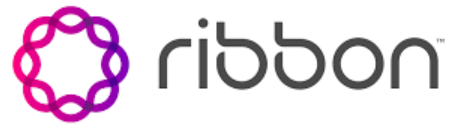 Version 6.1.5 SBC edge released
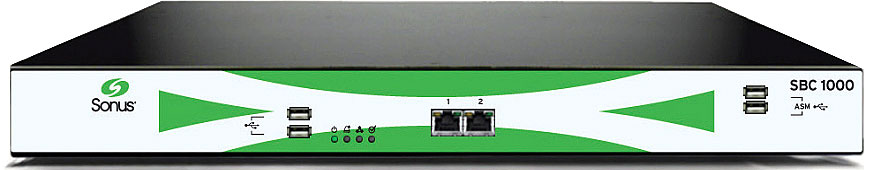 Lots of good fixes including:
911 call pre-emption (will drop another call if the SG is full and someone dials 911)
Ethernet redundancy
SWe Lite Capacity Expansion: 4G RAM, 4 vCPU, up to 1000 calls! (300 G.711 to G.729 transcoded sessions)
[Speaker Notes: No more MSI for Office 2019]
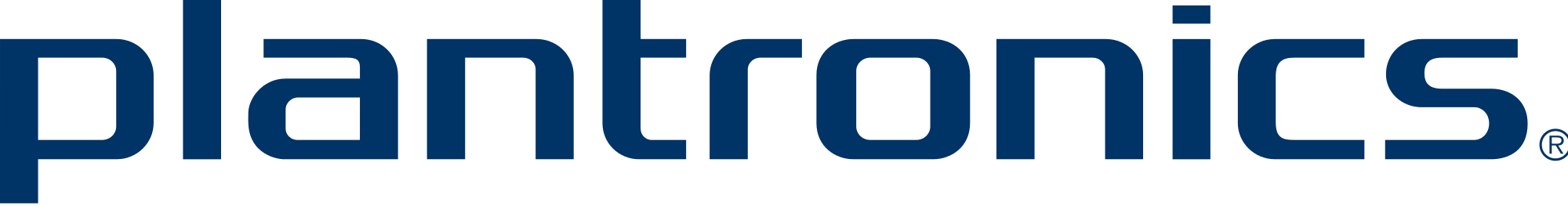 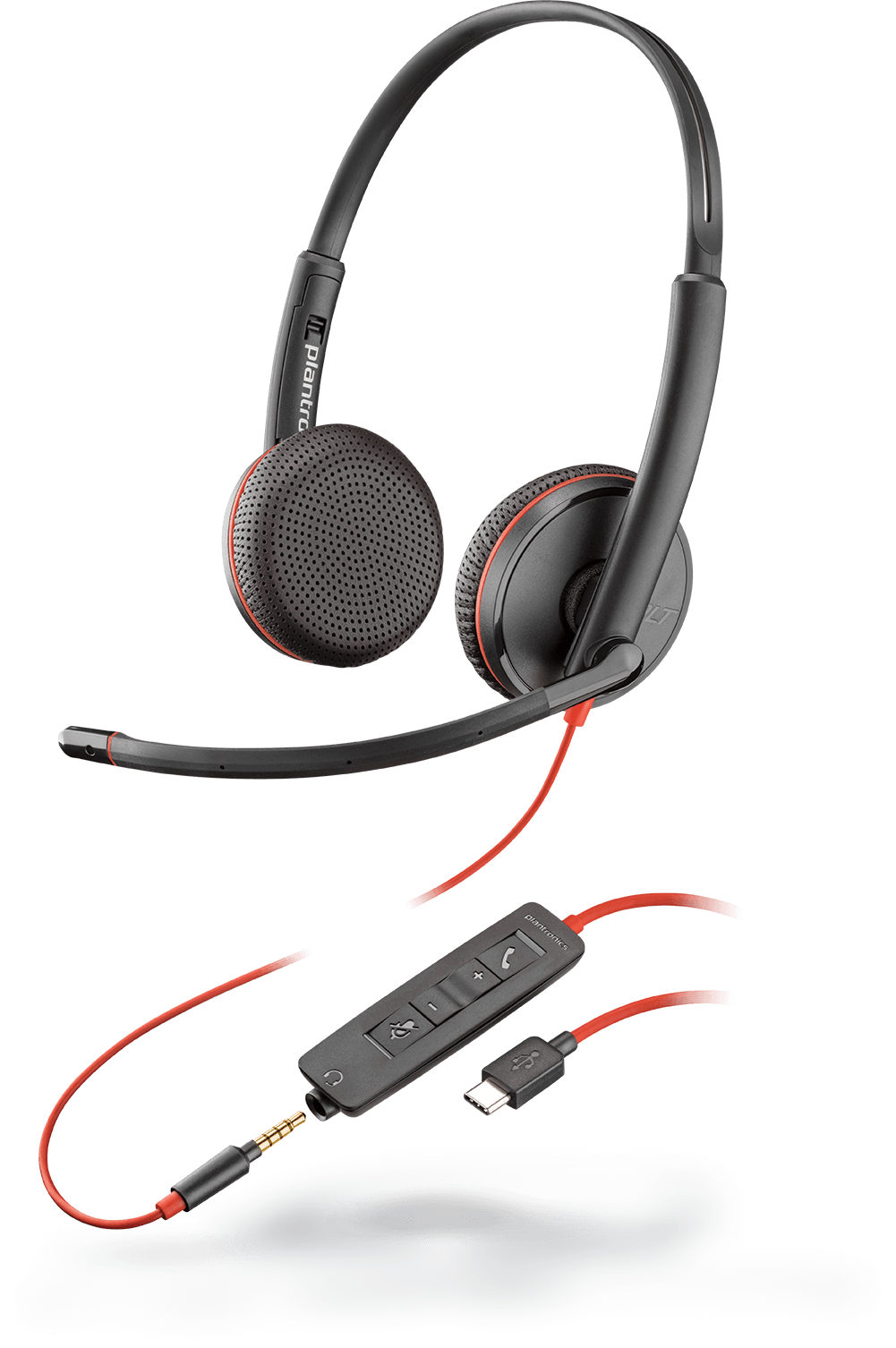 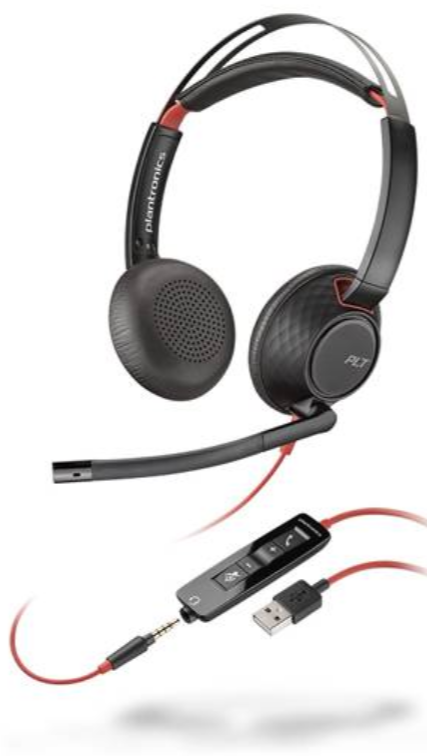 Updates to Blackwire 3200 and 5200 Series - now USB-C Compatible
Improved Design with better comfort and audio quality
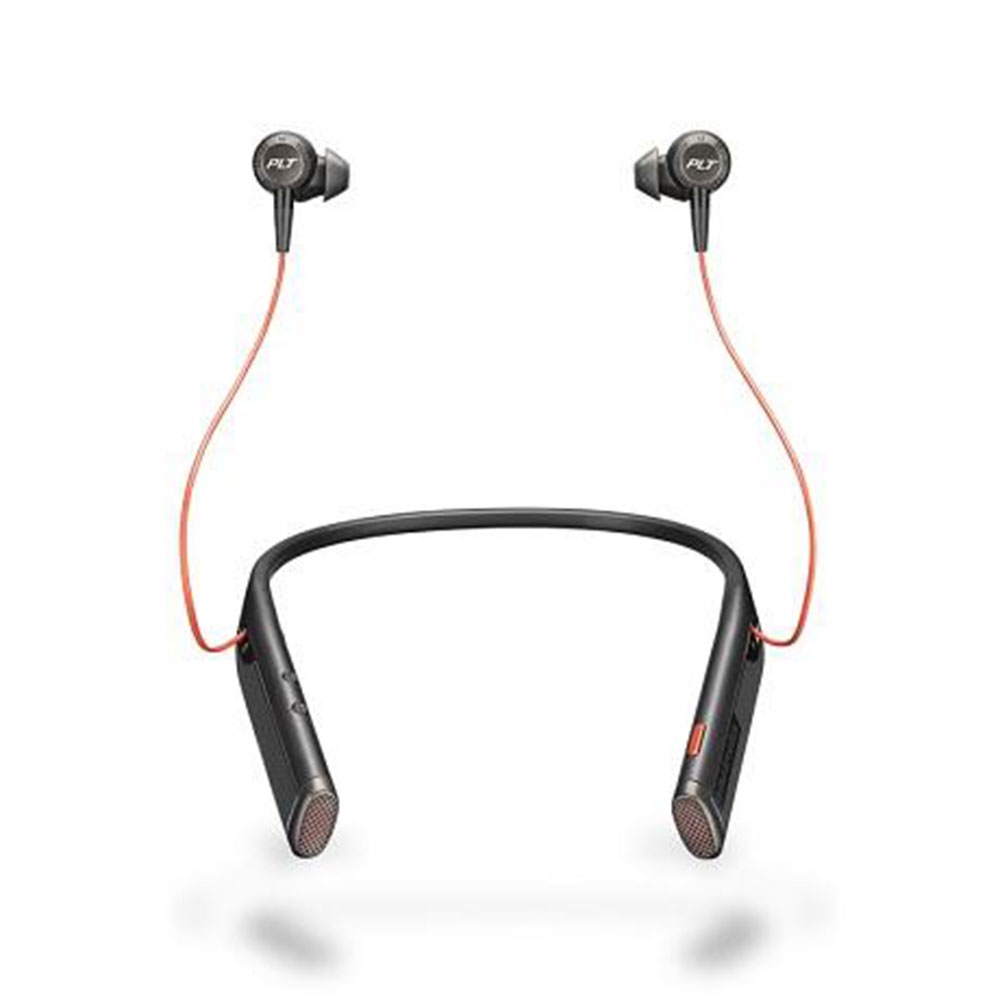 NEW: Voyager 6200 UC
Professional business grade audio in versatile Bluetooth neckband headset with earbuds (includes Active Noise Cancelling)
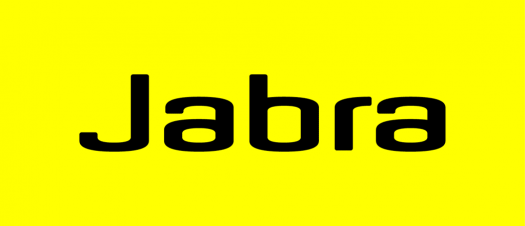 Jabra Evolve Range
v
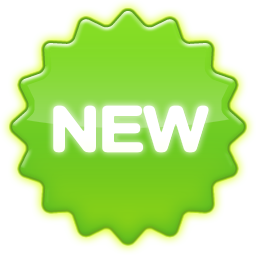 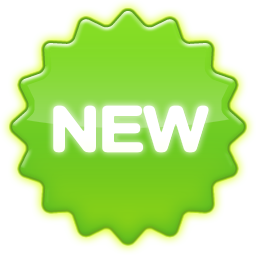 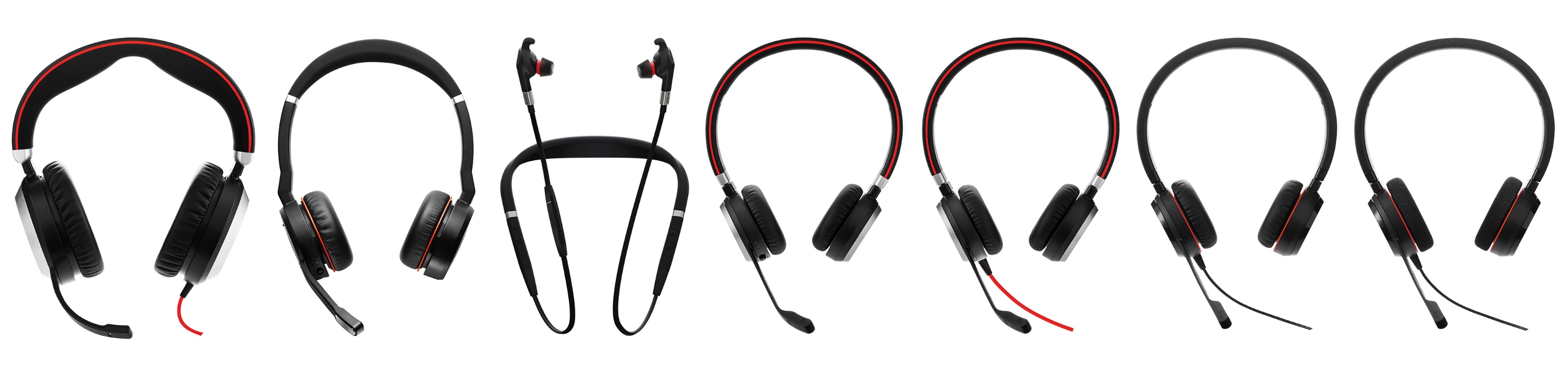 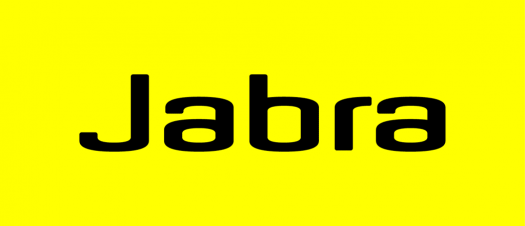 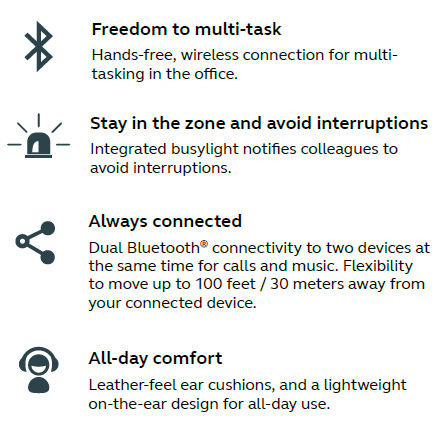 Jabra Evolve 75
v
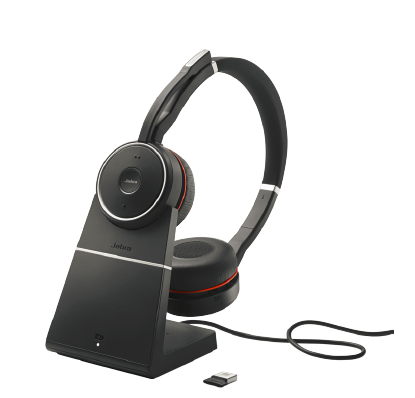 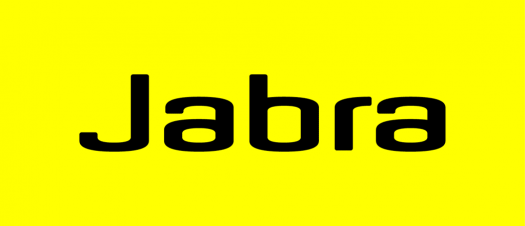 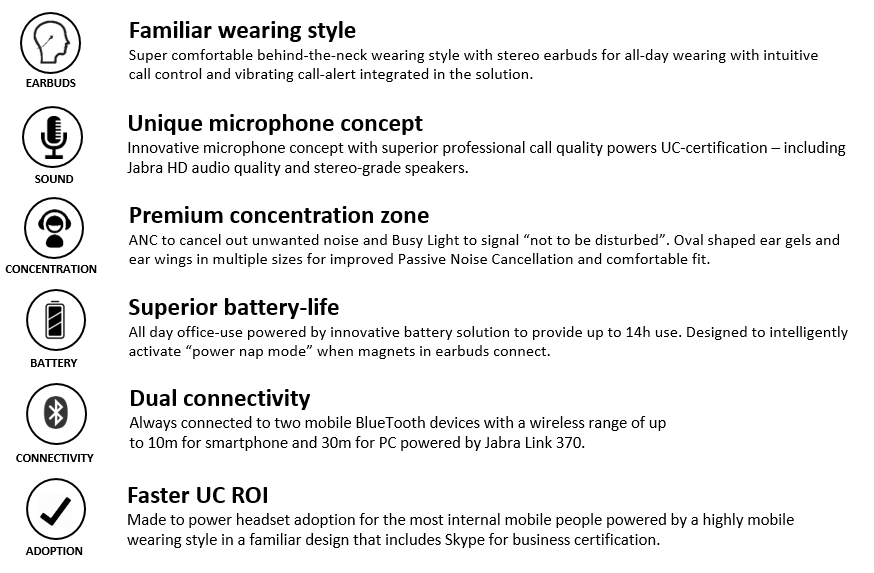 Jabra Evolve 75e
v
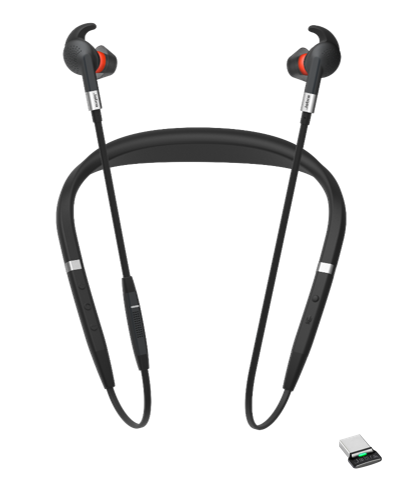 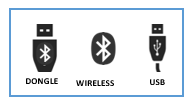 [Speaker Notes: Firmware updates using software]
Questions?
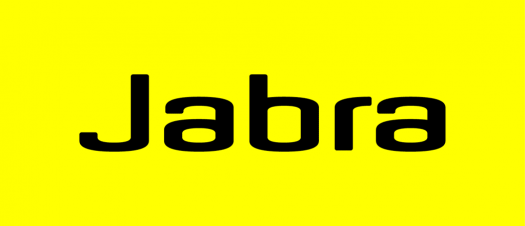 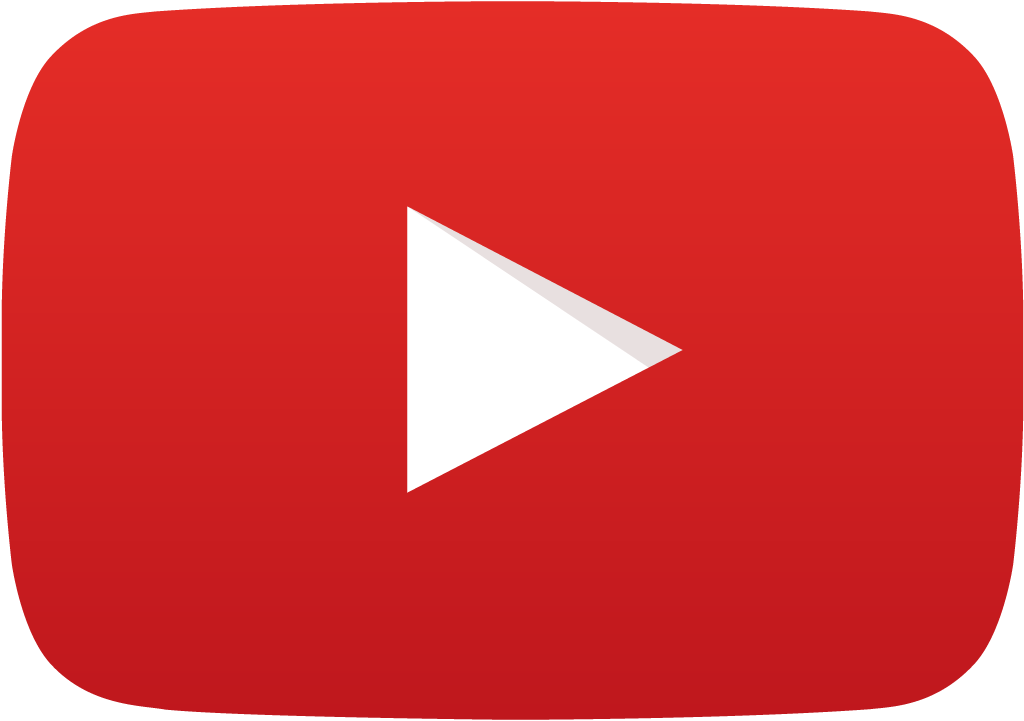 Thank you